連体修飾語（定语）の語順

連体修飾語の語順に注意して、中国語に訳してみよう

 (あの) (新しい)     (一着の)      (あなたの)    セーターはとてもきれいです。
×(那)(新)(一 件)(你 的)  毛衣｜很  漂亮。
    Nà  xīn   yí jiàn  nǐ  de    máoyī  hěn piàoliang.	
────────┬─────────
　　　　　　　　└！連体修飾語(定语)の語順に注意

      誰の   ＋  どの ＋  いくつの  ＋ どのような
○(你 的)(那)(一 件) (新) 毛衣｜很  漂亮。
    Nǐ  de   nà   yí jiàn  xīn   máoyī  hěn piàoliang.
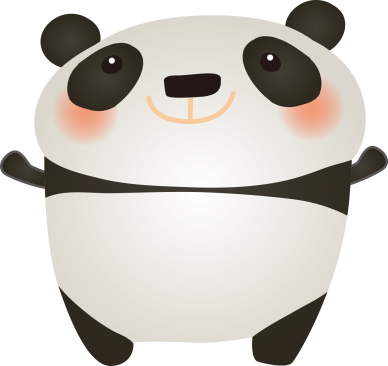 連体修飾語（定语）の動詞の注意点①

彼は私に一つ（枚 méi）の指輪（戒指jièzhǐ）をプレゼントしてくれました。

他 送了 我 一 枚 戒指。
Tā sòngle wǒ  yì méi jièzhǐ.	
  
彼が私にプレゼントしてくれた指輪はとてもきれいです。

×(他 送了 我 的) 戒指 很   漂亮。
    Tā sòngle wǒ  de  jièzhǐ hěn piàoliang.	
┬
└！連体修飾語の動詞に“了”はつけない

○(他 送   我 的) 戒指 很   漂亮。
    Tā sòng   wǒ  de  jièzhǐ hěn piàoliang.
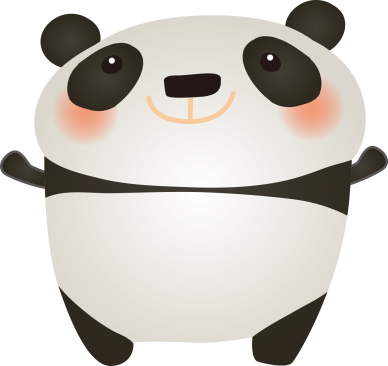 連体修飾語（定语）の動詞の注意点②

彼女は一着（一件 yí jiàn）のとてもきれいな服を着ている。（持続態）

   她  穿着  一 件  很  漂亮   的 衣服。
    Tā chuānzhe  yí jiàn hěn piàoliang de  yīfu.	



彼女が着ている服はとてもきれいだ。
×(她  穿着  的) 衣服 很   漂亮。
    Tā chuānzhe  de   yīfu  hěn piàoliang.	
┬
└！連体修飾語の動詞に“着”はつけない

○(她  穿    的) 衣服 很   漂亮。
    Tā  chuān    de   yīfu  hěn piàoliang.
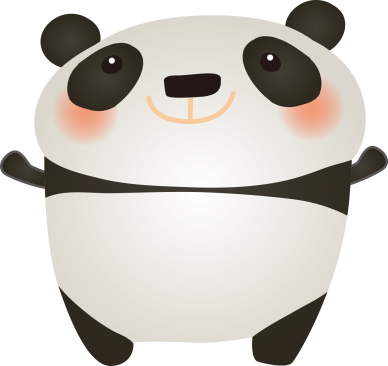 練習問題

クラスメートの服装を褒めてみよう

あなたが着ているこの（这件zhè jiàn）シャツ（衬衫 chènshān）は本当に可愛いですね。

你 穿  的 这 件   衬衫  真  可爱。
Nǐ chuān de zhè jiàn chènshān zhēn kě’ài.


ジャケット　(件)夹克 　jiākè	ワンピース (条)连衣裙 liányīqún
Ｔシャツ　　(件)Ｔ恤衫 Txùshān	スカート　 (条)裙子   qúnzi
パーカー　　(件)带帽衫 dàimàoshān	ズボン　　 (条)裤子   kùzi
トレーナー　(件)运动衫 yùndòngshān	ジーンズ　 (条)牛仔裤 niúzǎikù
ベスト　　　(件)背心   bèixīn
キャミソール(件)吊带背心 diàodàibèixīn
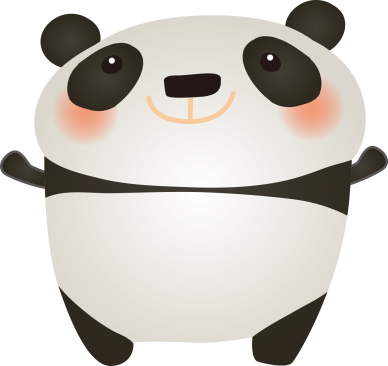